猜谜语：
看不见来摸不到，
四面八方到处跑，
谁想抓它抓不着。
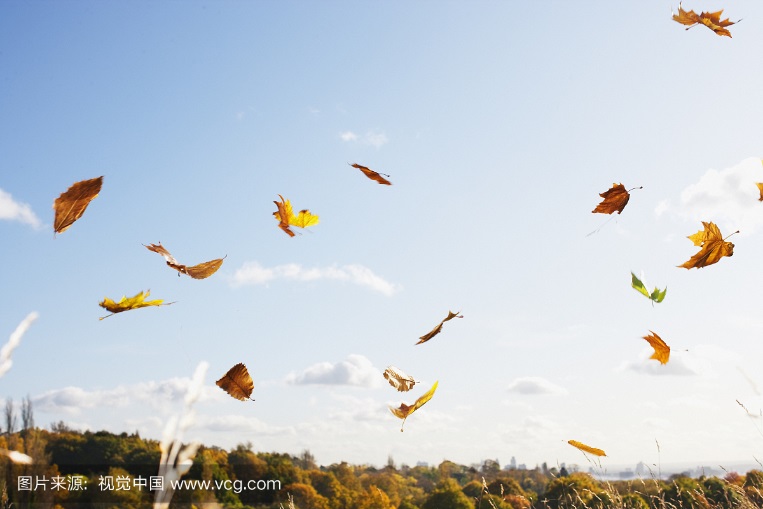 风
暖风
凉风
寒风
微风
龙卷风
狂风
风调雨顺
风和日丽
和风细雨
风平浪静
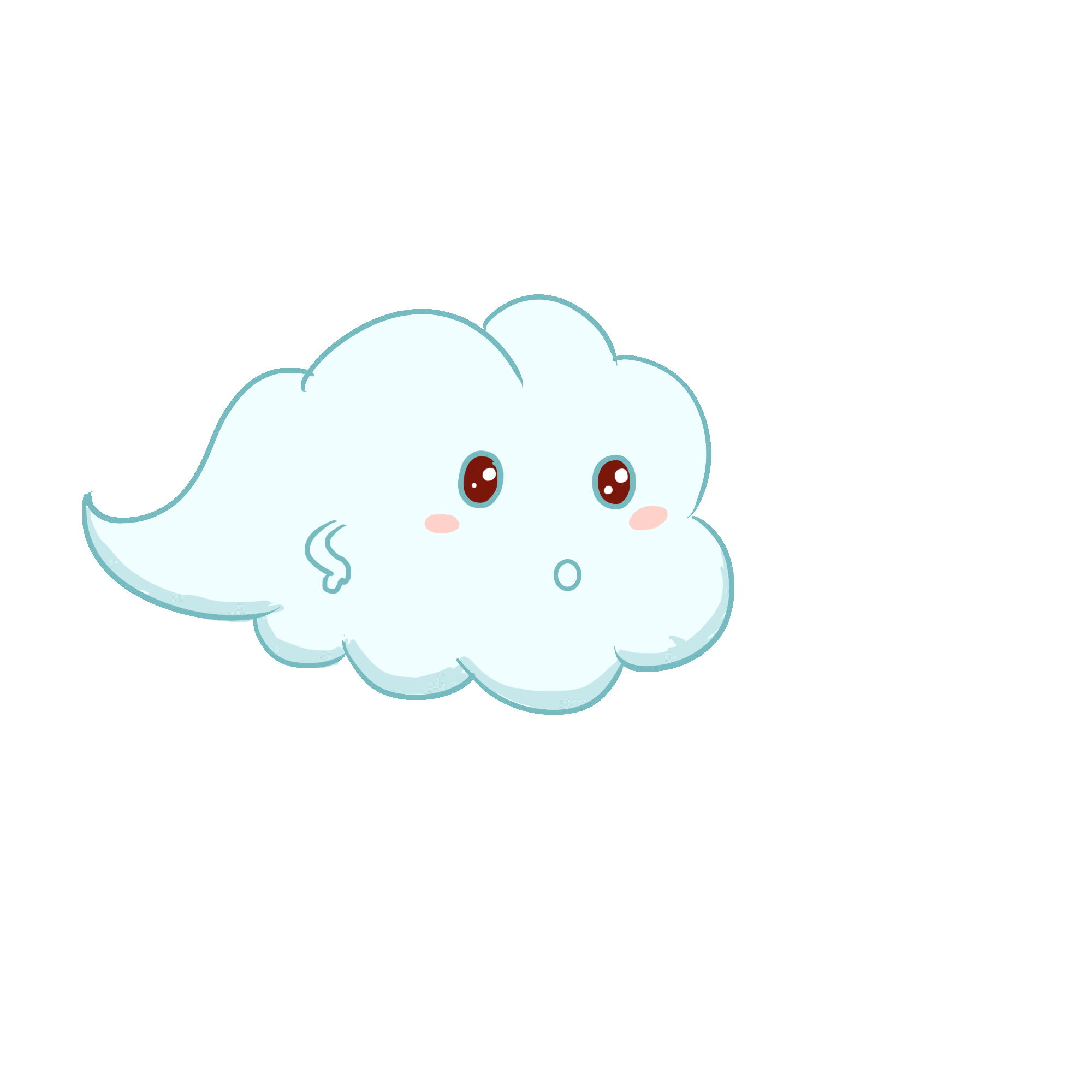 风娃娃
我想像妈妈一样去帮助人。
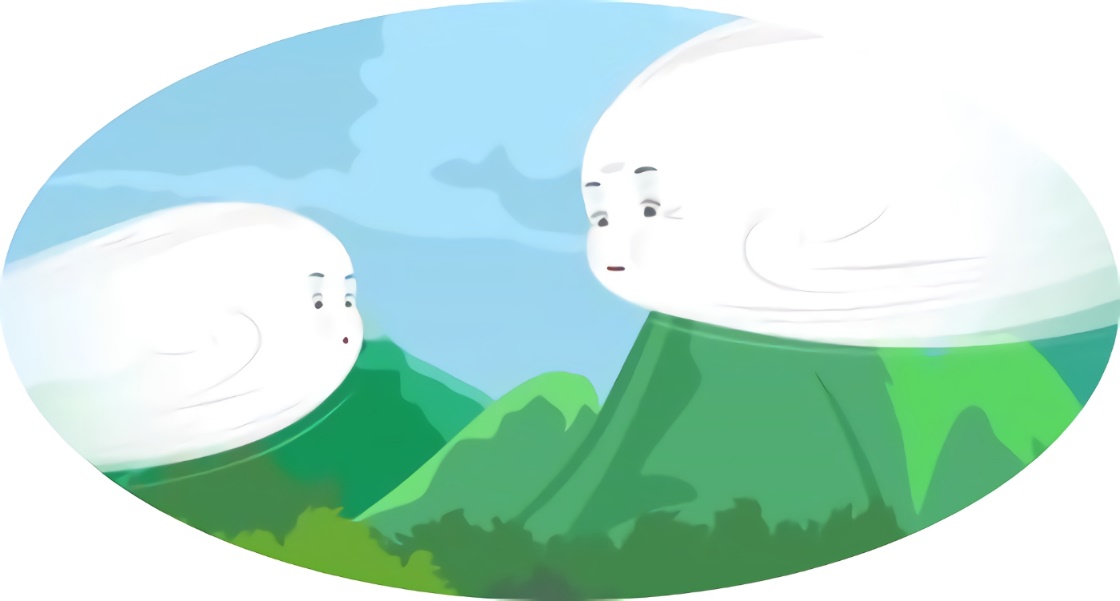 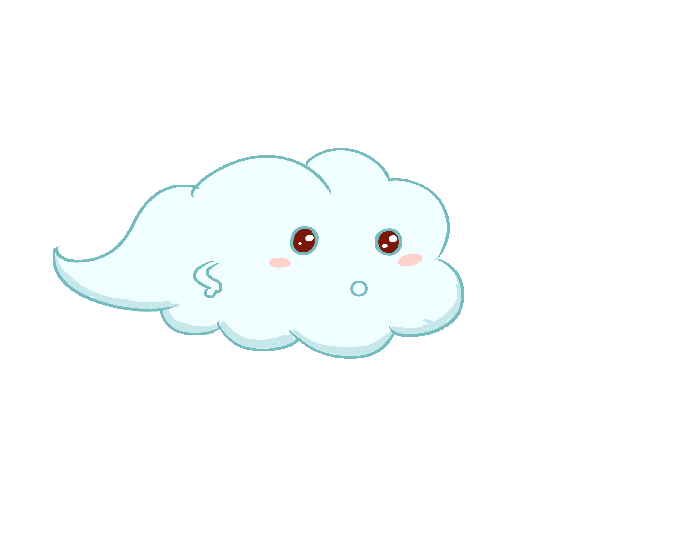 到田野里去吧，在那里，你可以帮人们做很多事情。
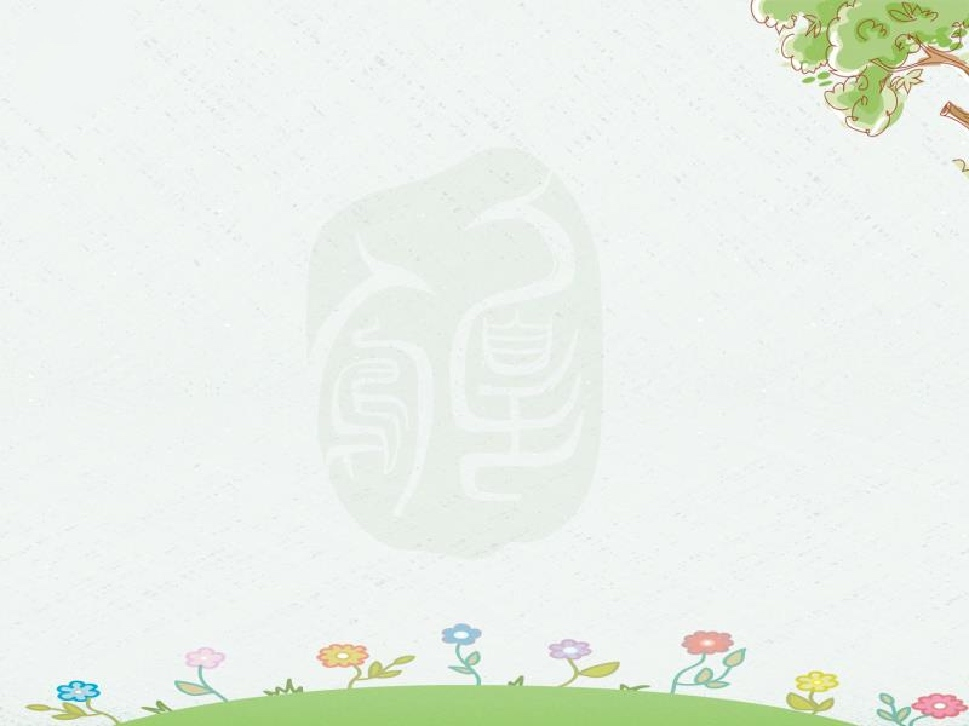 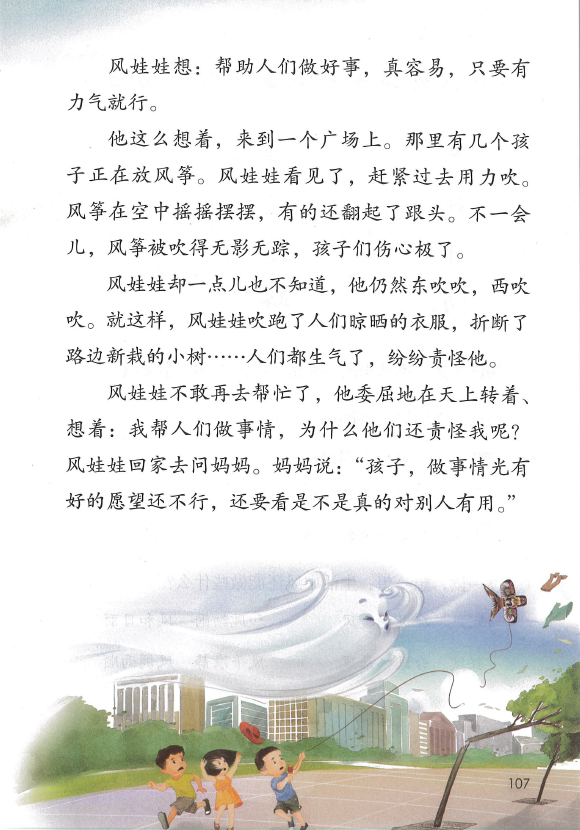 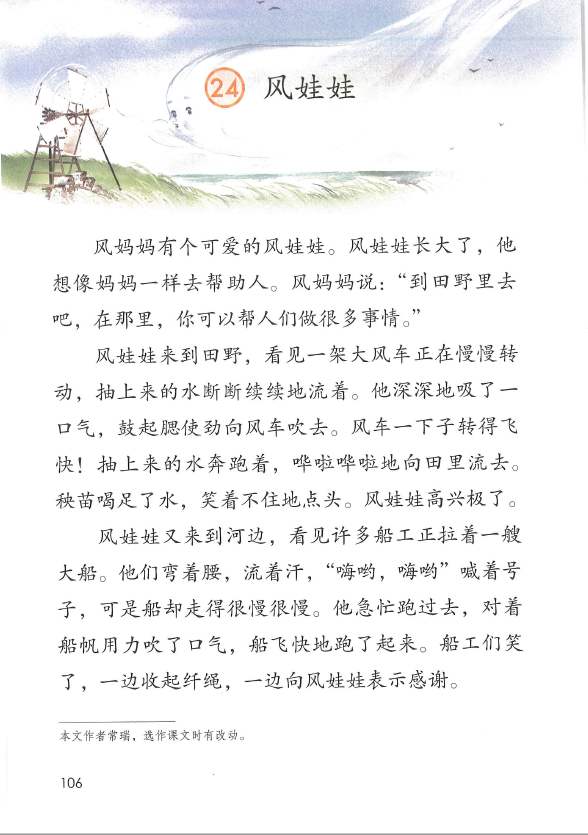 4
5
1
6
2
7
3
第一遍：
大声朗读课文，读准字音、读通句子。
第二遍：
默读课文（不出声、不唇读、不指读）边默读边思考：风娃娃去了哪些地方？做了哪些事情？在课文中圈画。
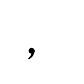 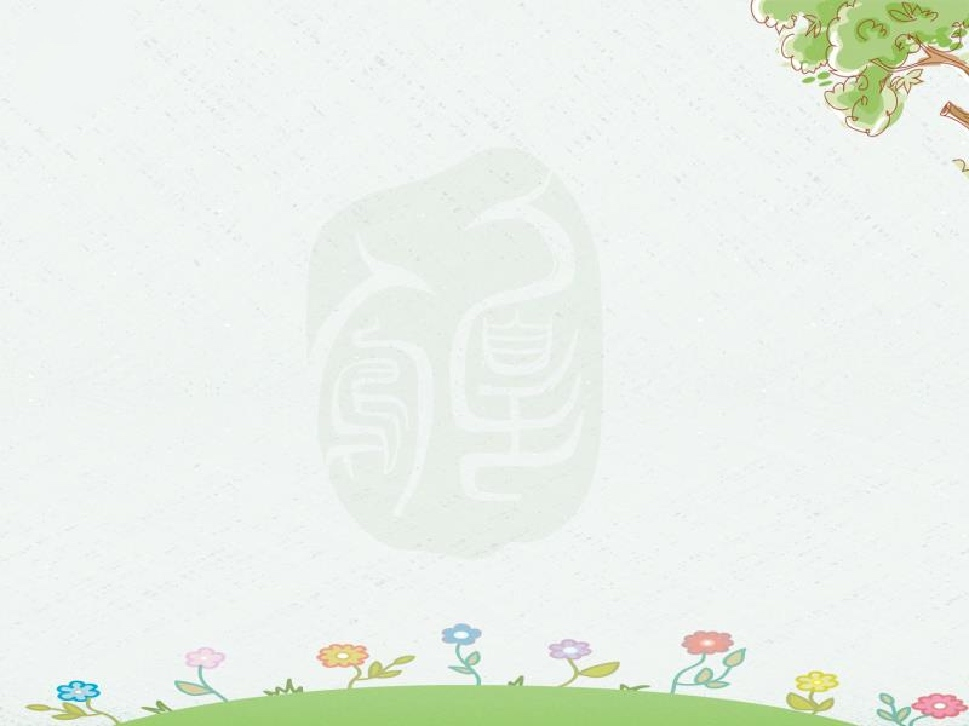 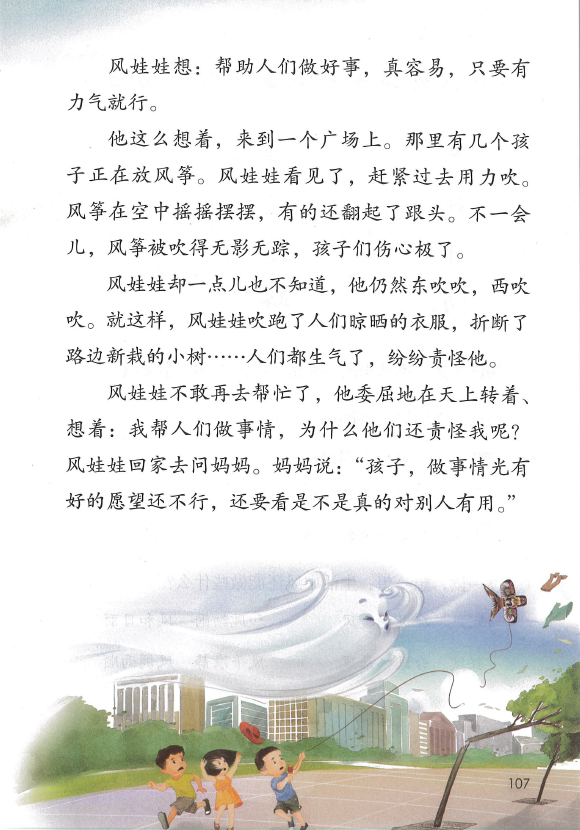 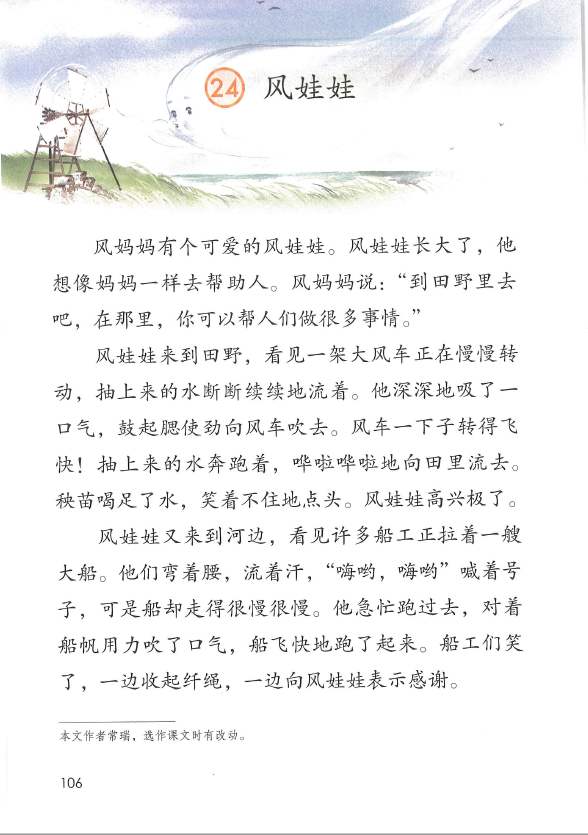 4
5
1
6
2
7
3
请同学们跟我看到第__自然段，风娃娃来到____
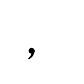 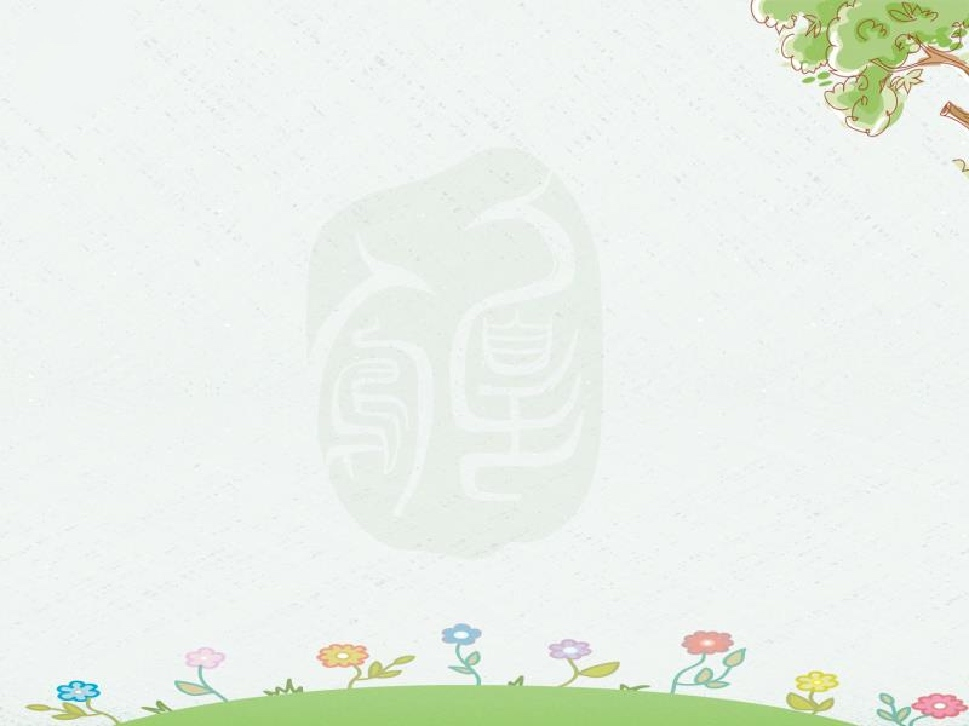 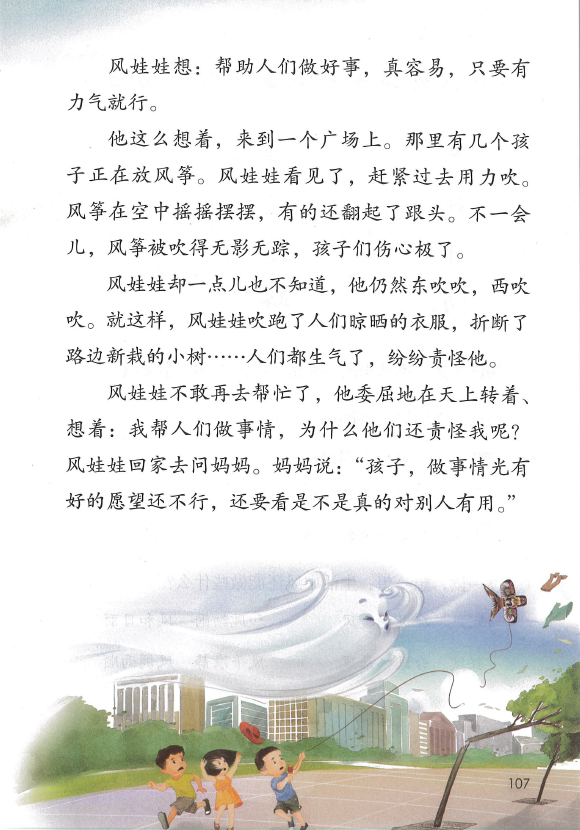 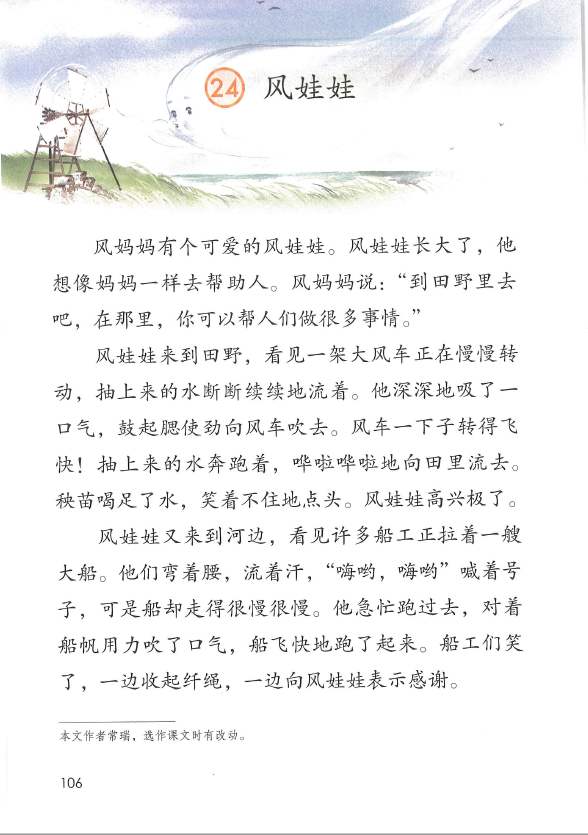 4
5
1
6
2
7
3
请同学们跟我看到第__自然段，风娃娃来到哪里做了什么事
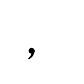 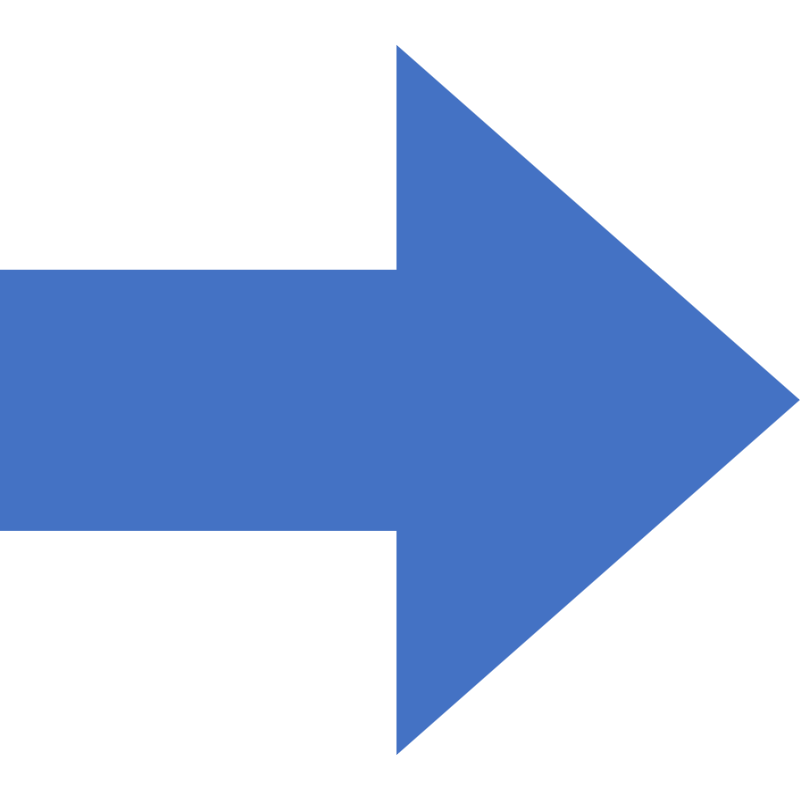 场
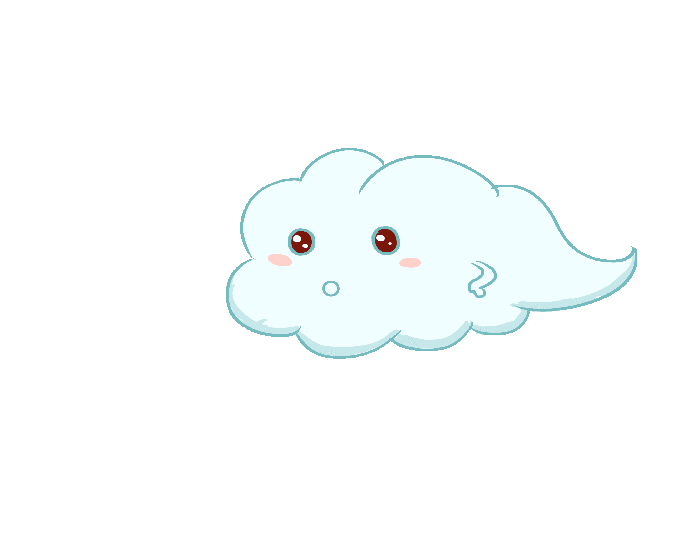 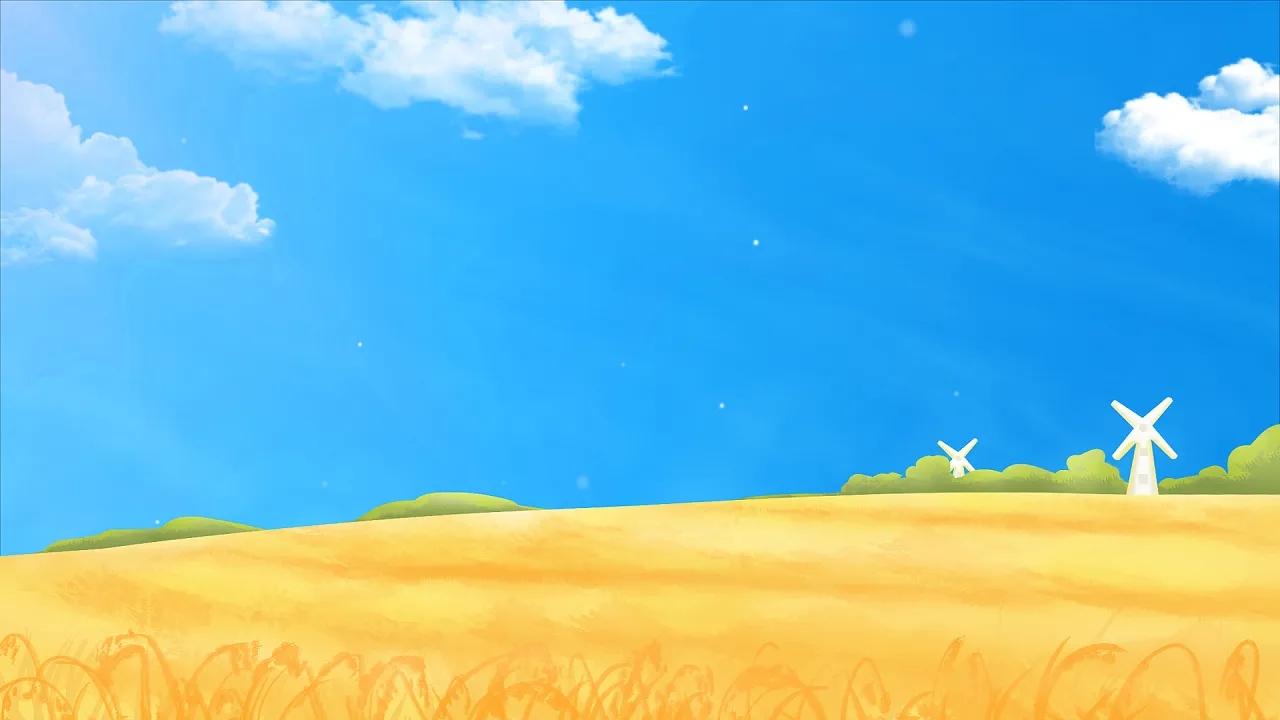 风娃娃来到田野，看见一架大风车正在慢慢转动，抽上来的水断断续续地流着。他深深地吸了一口气，鼓起腮使劲向风车吹去。风车一下子转得飞快！抽上来的水奔跑着，哗啦哗啦地向田里流去。秧苗喝足了水，笑着不住地点头。风娃娃高兴极了。
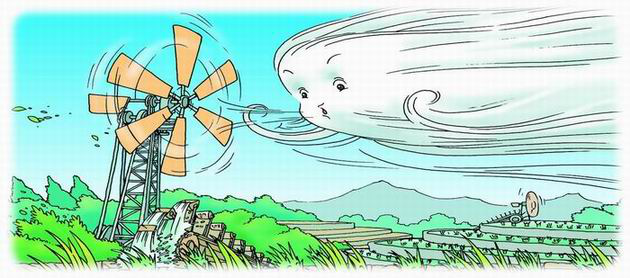 连续不断地流
断断续续地流
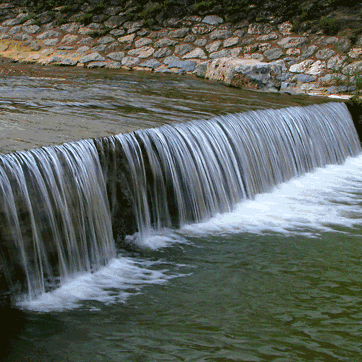 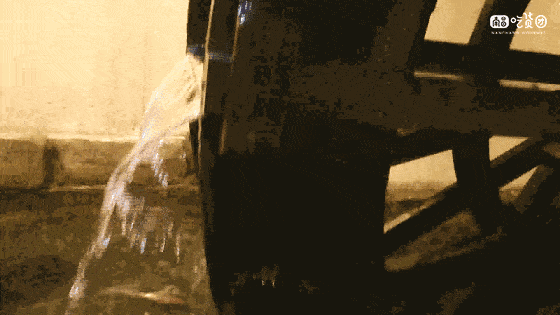 一会儿流，
一会儿不流。
水流得这么慢，靠喝水生长的                         急坏了。
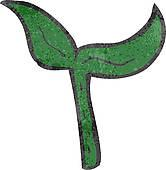 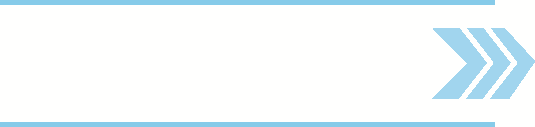 想象说话
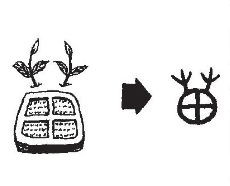 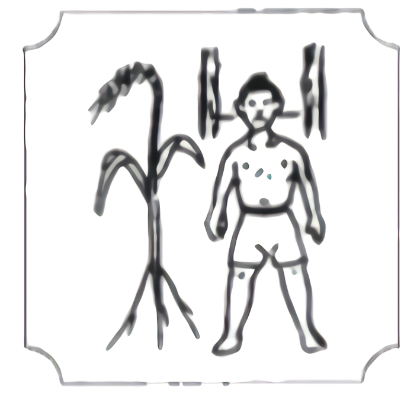 小秧苗呀， 你想说些什么呀？
          小秧苗（苦恼地）说：
   “_____________________ ”
          小秧苗（着急地）说：
       “ ________________________________ ”
水流得这么慢，靠喝水生长的                         急坏了。
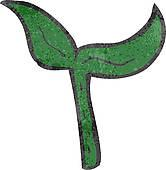 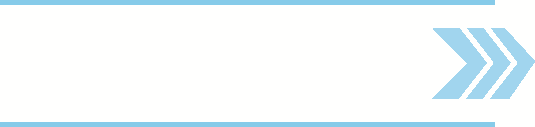 想象说话
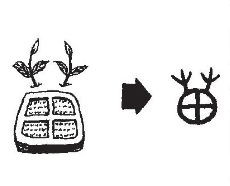 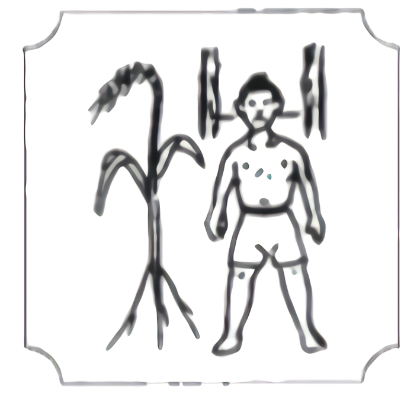 小秧苗呀， 你想说些什么呀？
          小秧苗苦恼地说：
  “ 我要渴死了， 风车你转得快一点呀！”
         小秧苗着急地说：
    “风娃娃， 你快来帮帮我们吧！”
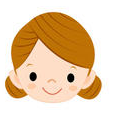 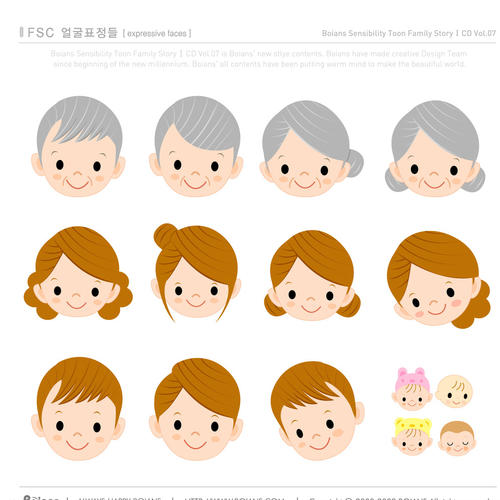 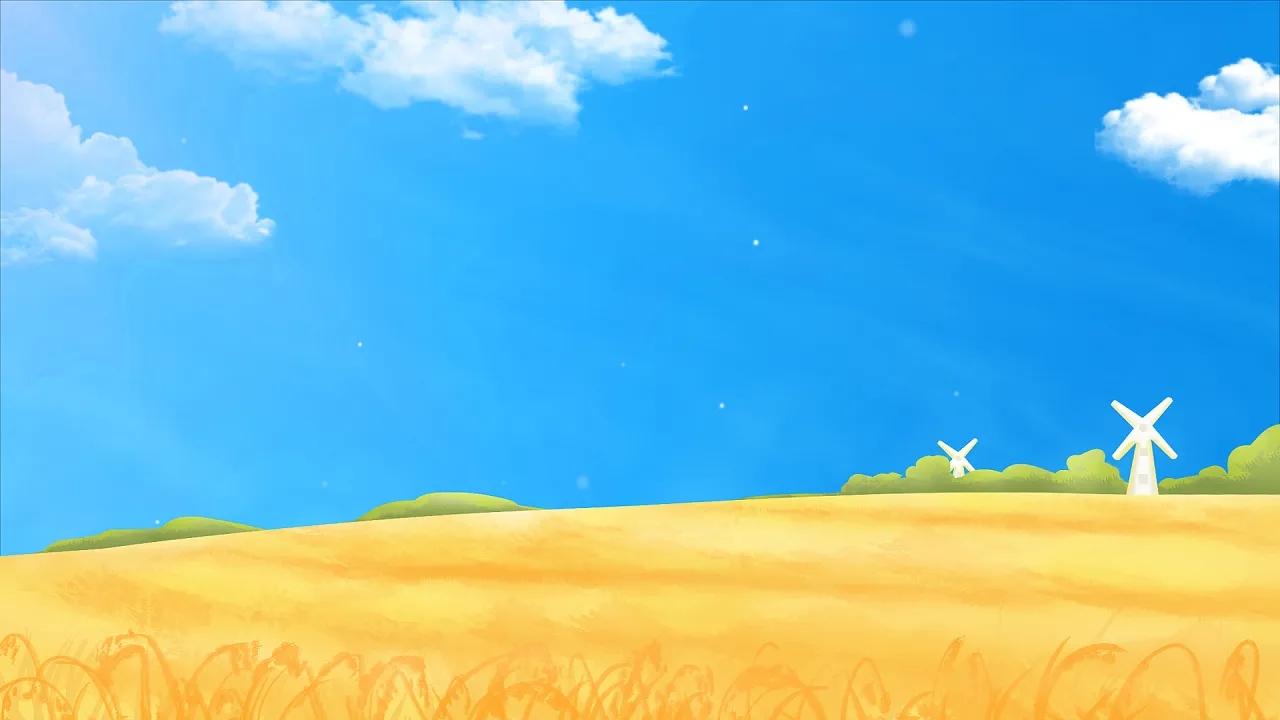 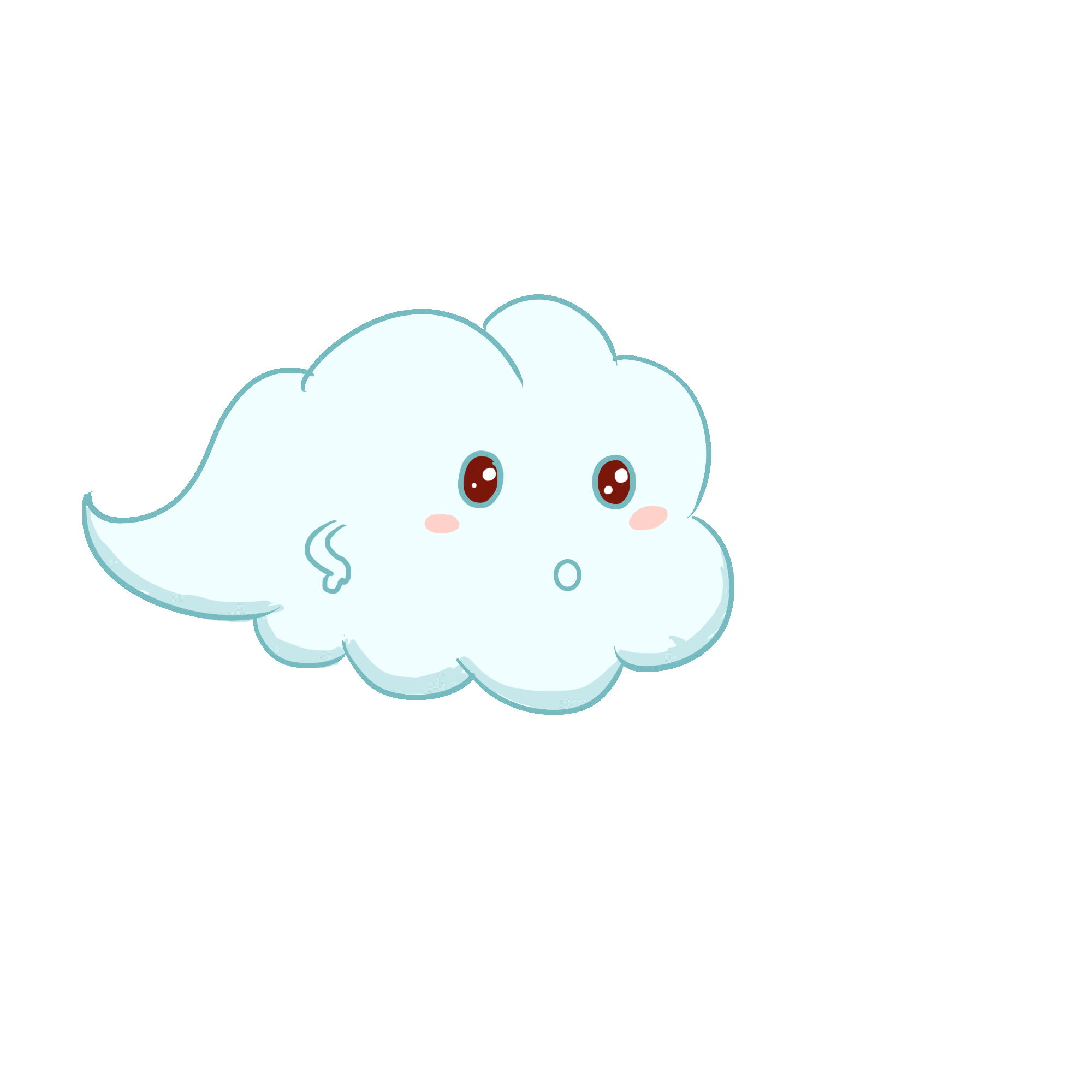 风娃娃来到田野，看见一架大风车正在慢慢转动，抽上来的水断断续续地流着。他深深地吸了一口气，鼓起腮使劲向风车吹去。风车一下子转得飞快！抽上来的水奔跑着，哗啦哗啦地向田里流去。秧苗喝足了水，笑着不住地点头。风娃娃高兴极了。
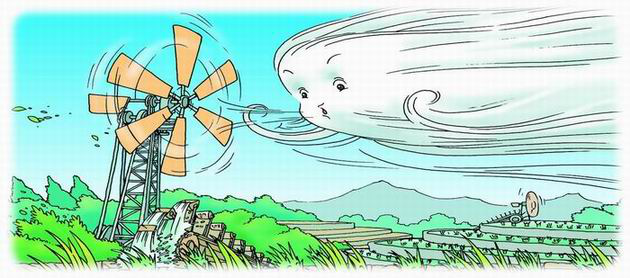 △  △
△
△
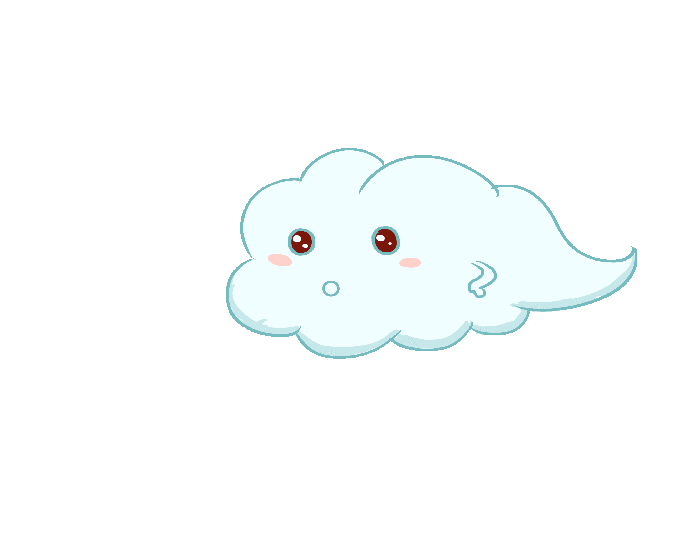 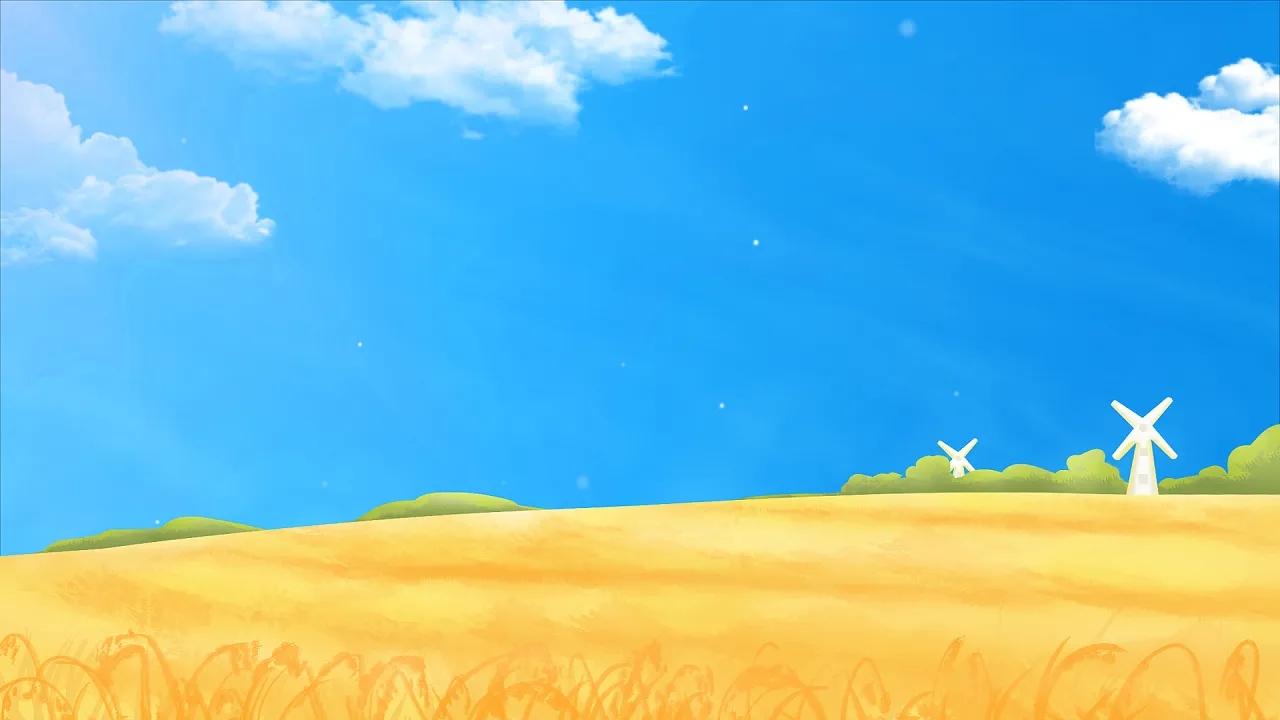 风娃娃来到田野，看见一架大风车正在慢慢转动，抽上来的水断断续续地流着。他深深地吸了一口气，鼓起腮使劲向风车吹去。风车一下子转得飞快！抽上来的水奔跑着，哗啦哗啦地向田里流去。秧苗喝足了水，笑着不住地点头。风娃娃高兴极了。
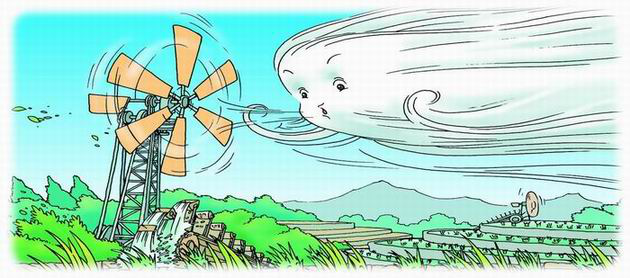 △  △
△
de 转得飞快
△
dé 得到
děi你得认真
   听讲
（走）得（很慢很慢）
（转）得（飞快）
（吹）得（无影无踪）
(跑) 得（飞快 ）
(写) 得（认真） 
(吃) 得（很欢）
（走）得（很慢很慢）
（转）得（飞快）
（吹）得（无影无踪）
动作+得+怎么样
(跑) 得（飞快 ）
(写) 得（认真） 
(吃) 得（很欢）
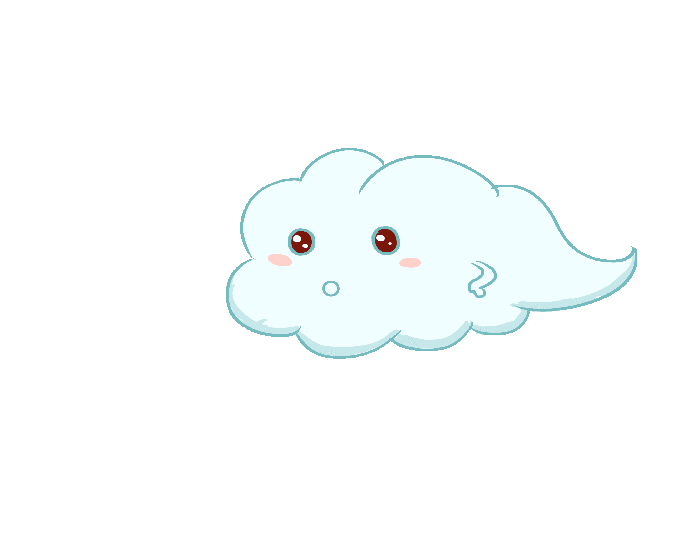 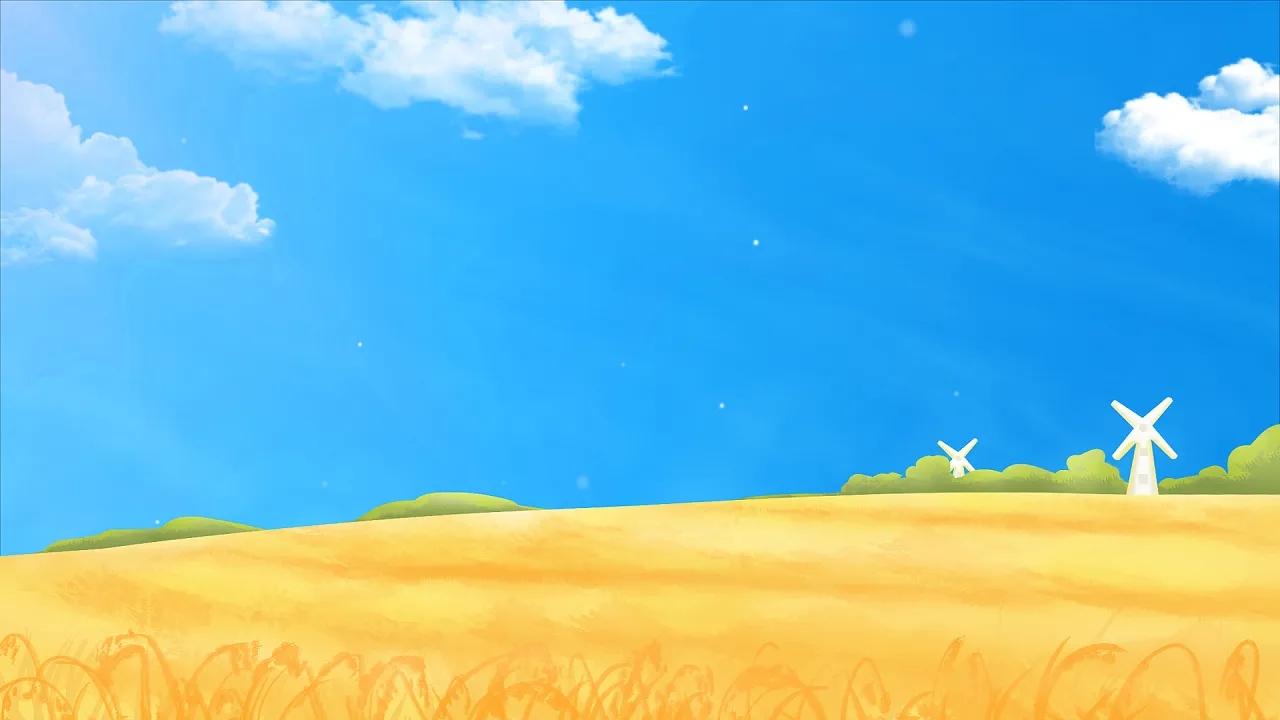 风娃娃来到田野，看见一架大风车正在慢慢转动，抽上来的水断断续续地流着。他深深地吸了一口气，鼓起腮使劲向风车吹去。风车一下子转得飞快！抽上来的水奔跑着，哗啦哗啦地向田里流去。秧苗喝足了水，笑着不住地点头。风娃娃高兴极了。
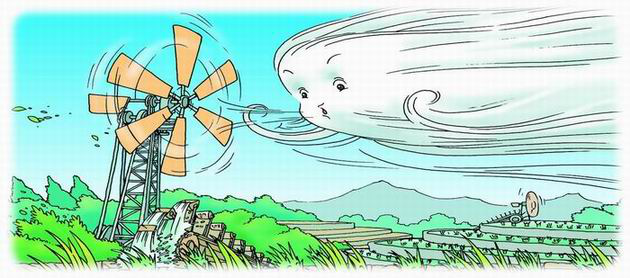 △  △
△
△
拟声词
一架大风车正在慢慢转动，抽上来的水断断续续地流着。

风车一下子转得飞快！抽上来的水奔跑着，哗啦哗啦地向田里流去。
变化前：
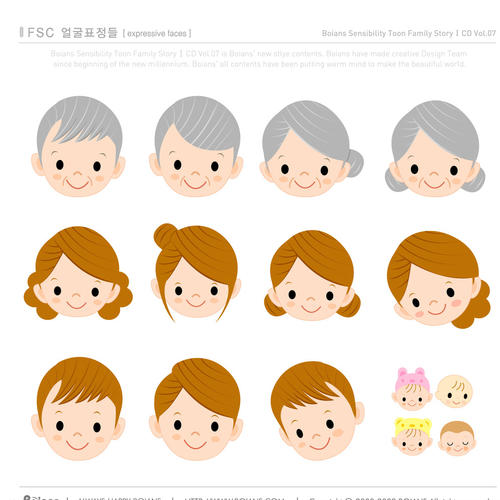 对比朗读
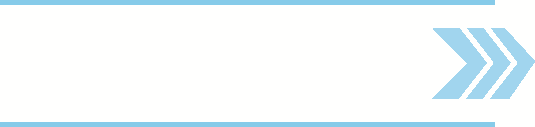 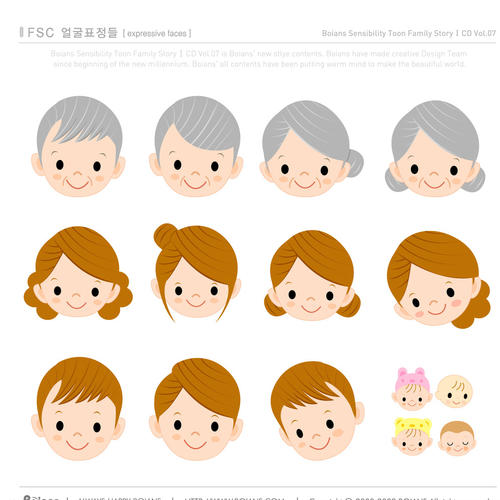 变化后：
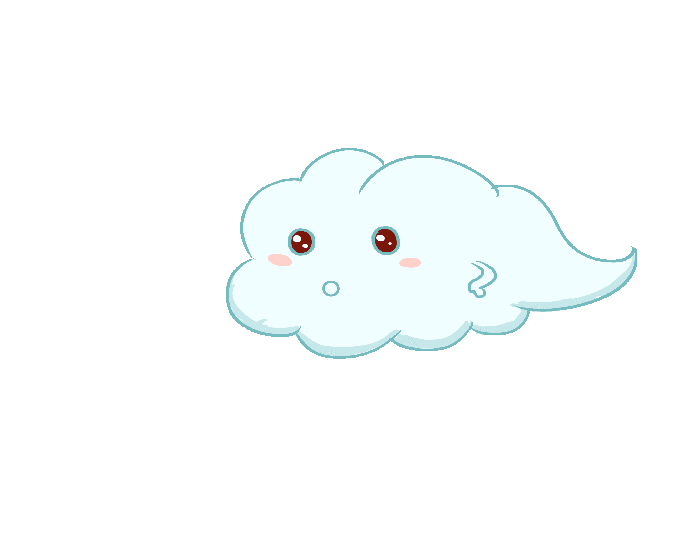 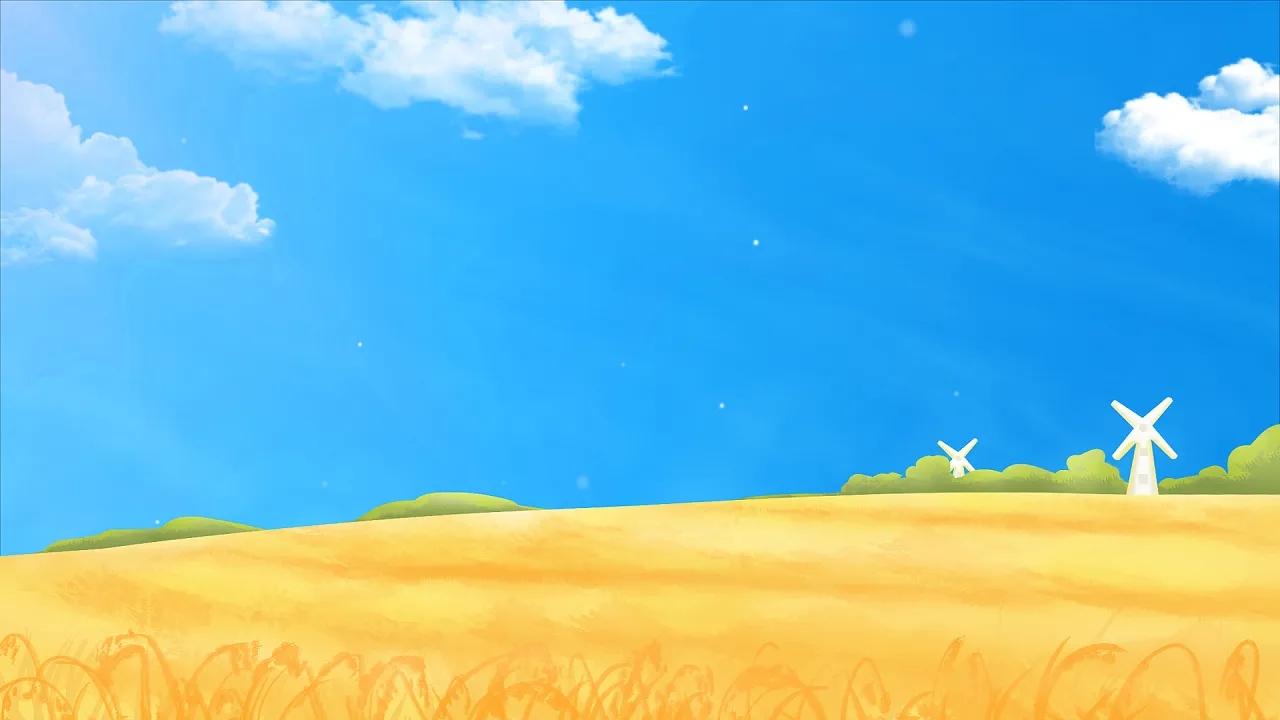 风娃娃来到田野，看见一架大风车正在慢慢转动，抽上来的水断断续续地流着。他深深地吸了一口气，鼓起腮使劲向风车吹去。风车一下子转得飞快！抽上来的水奔跑着，哗啦哗啦地向田里流去。秧苗喝足了水，笑着不住地点头。风娃娃高兴极了。
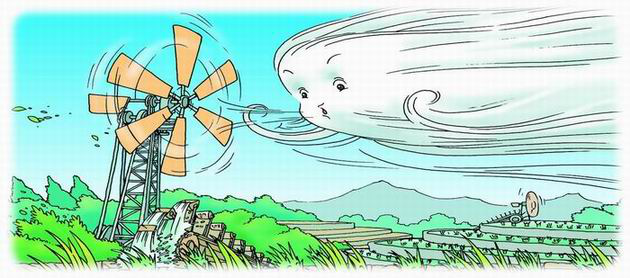 △  △
△
△
你还听到什么声音？
拟声词
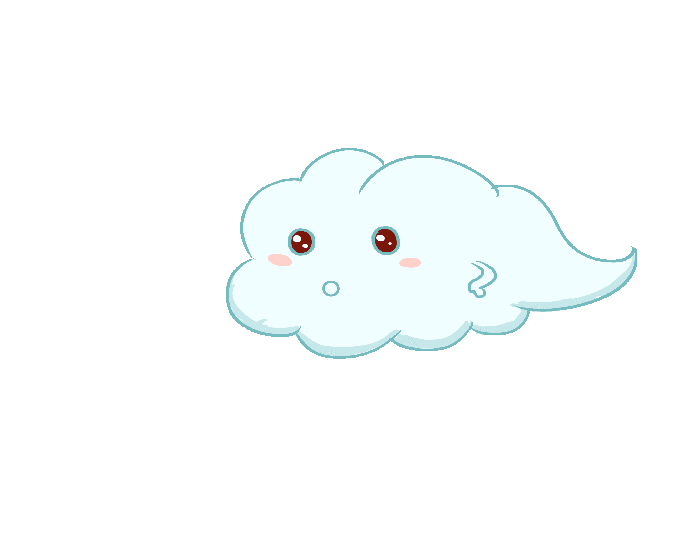 除了水流的声音，你仿佛还听见了什么声音？
咕嘟咕嘟   叽叽喳喳  沙沙沙
扑通扑通   叮叮咚咚  哈哈哈
秧苗________喝足了水，笑着不住地点头。风娃娃高兴极了，发出________的大笑声。青蛙忍不住__________跳进水里去游泳。小鸟________地表示感谢，挂在小树上的风铃__________地唱着歌，树叶_________地一起合奏。___________________________
除了水流的声音，你仿佛还听见了什么声音？
咕嘟咕嘟   叽叽喳喳  沙沙沙
扑通扑通   叮叮咚咚  哈哈哈
秧苗咕嘟咕嘟喝足了水，笑着不住地点头。风娃娃高兴极了，发出_哈哈哈_的大笑声。青蛙忍不住
_扑通扑通_跳进水里去游泳。小鸟叽叽喳喳地表示感谢，挂在小树上的风铃_叮叮咚咚__地唱着歌，树叶
_沙沙沙_地一起合奏。___________________________
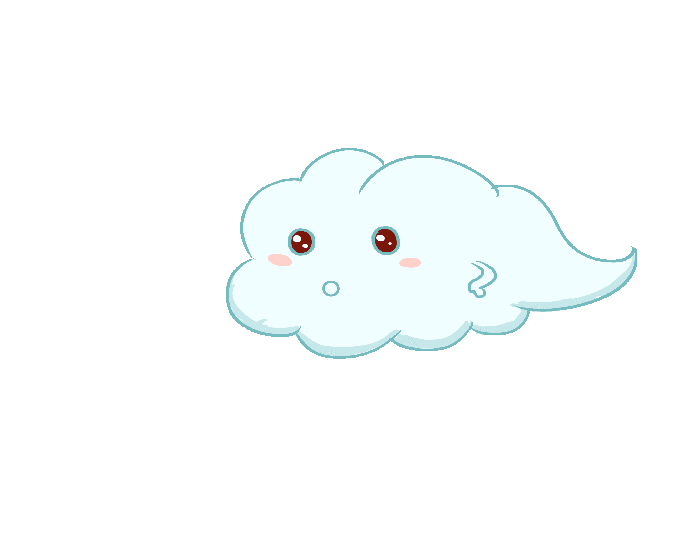 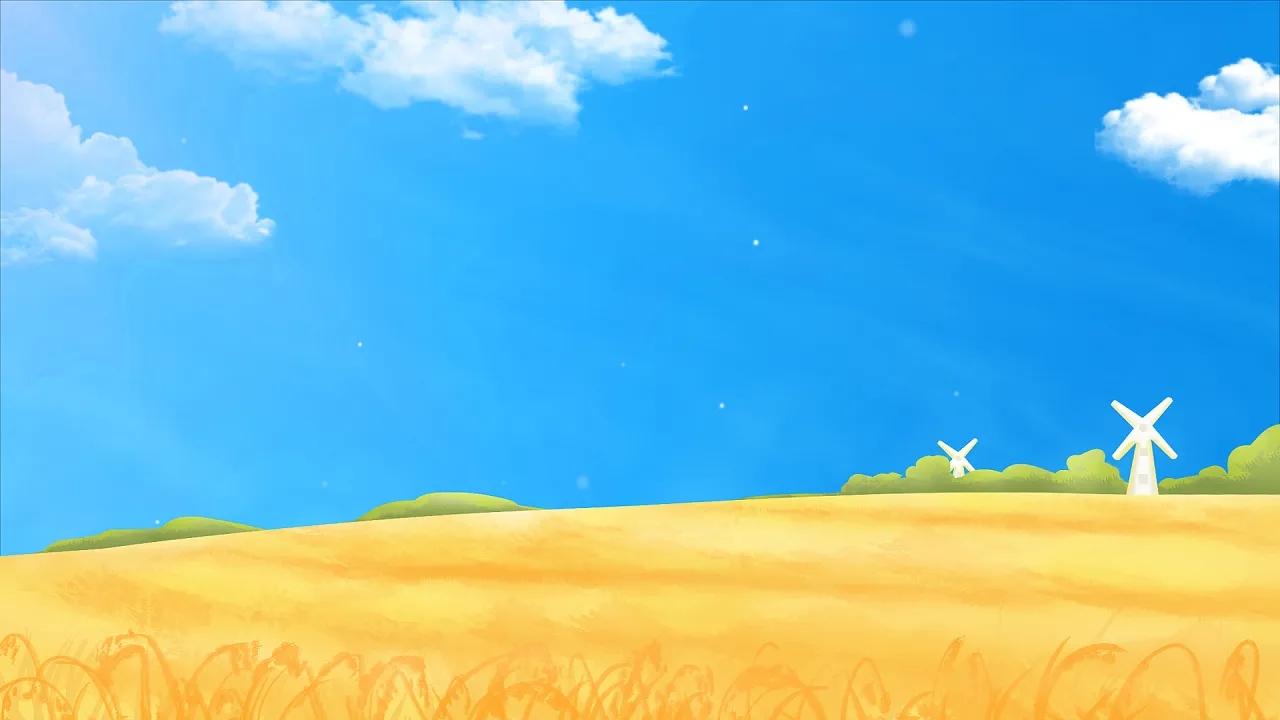 风娃娃来到田野，看见一架大风车正在慢慢转动，抽上来的水断断续续地流着。他深深地吸了一口气，鼓起腮使劲向风车吹去。风车一下子转得飞快！抽上来的水奔跑着，哗啦哗啦地向田里流去。秧苗喝足了水，笑着不住地点头。风娃娃高兴极了。
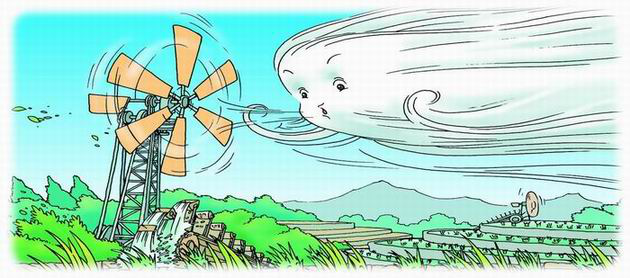 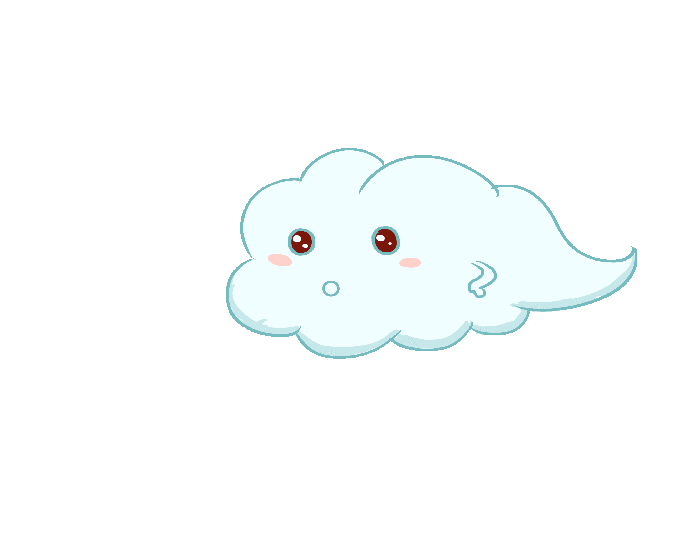 讲故事
风娃娃来到______，
看到了____________
他（怎么做）______
结果______________
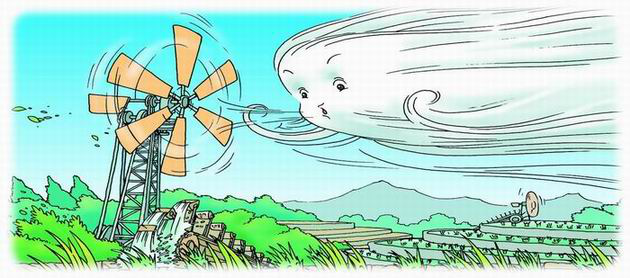 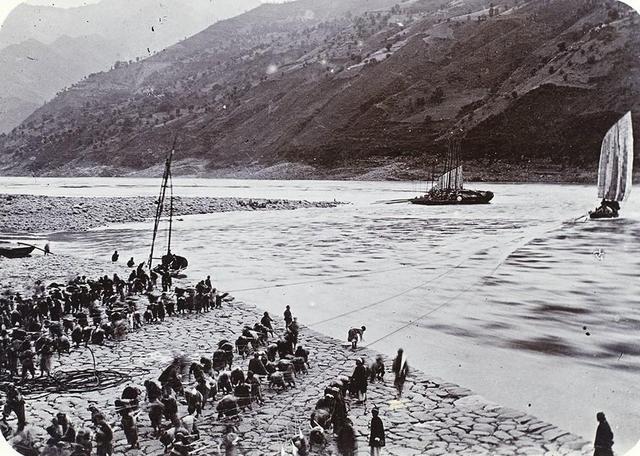 船工
纤绳
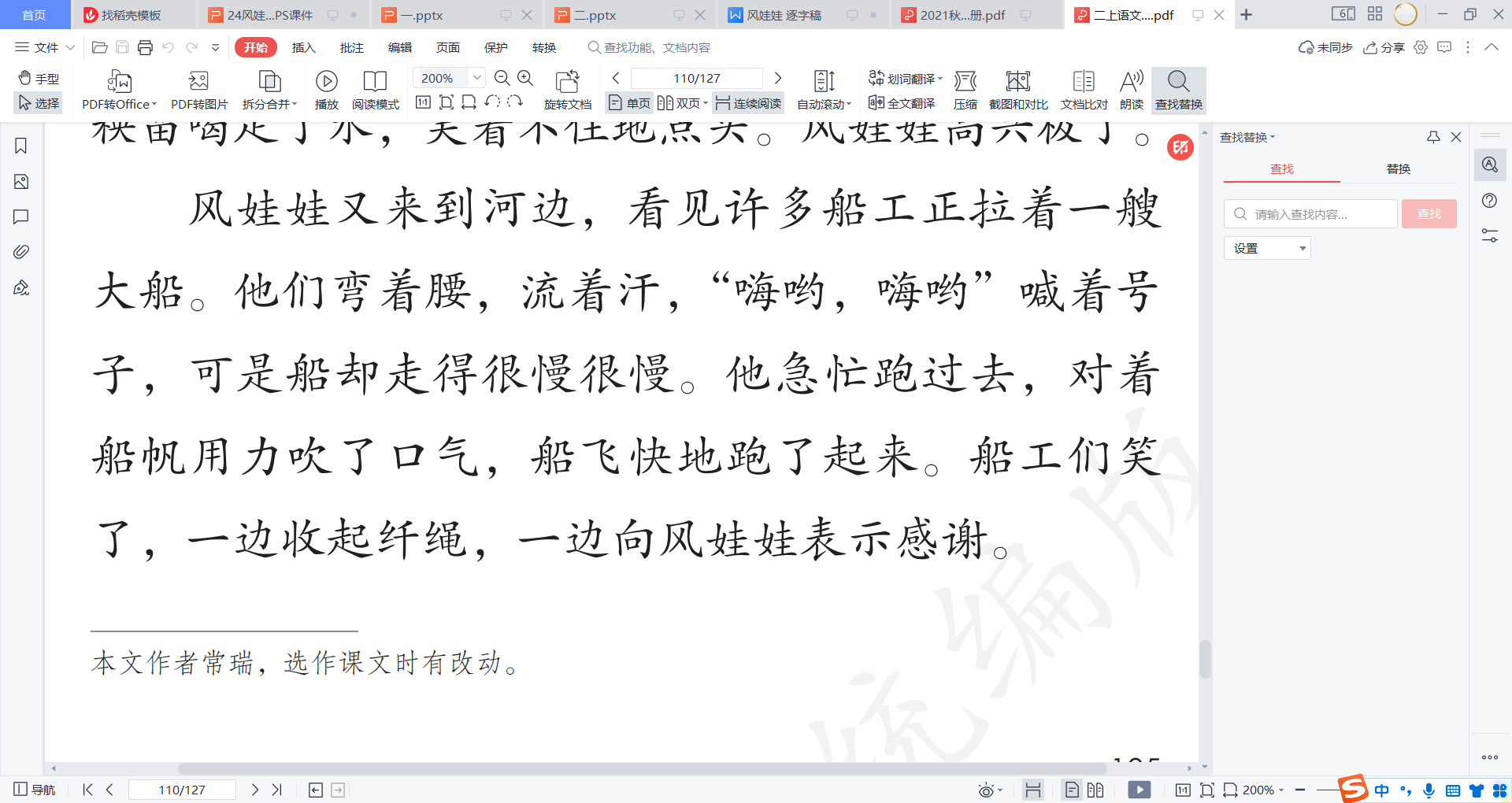 ﹏﹏﹏﹏﹏﹏﹏﹏﹏
﹏﹏﹏﹏﹏﹏﹏﹏
（
）
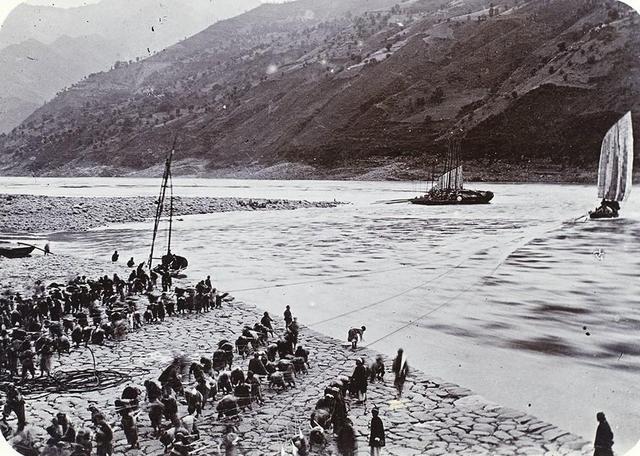 看到的：________
怎么做：﹏﹏﹏﹏
 结 果：（       ）
 动 作：
风娃娃来到______，
看到了____________
他（怎么做）______
结果______________
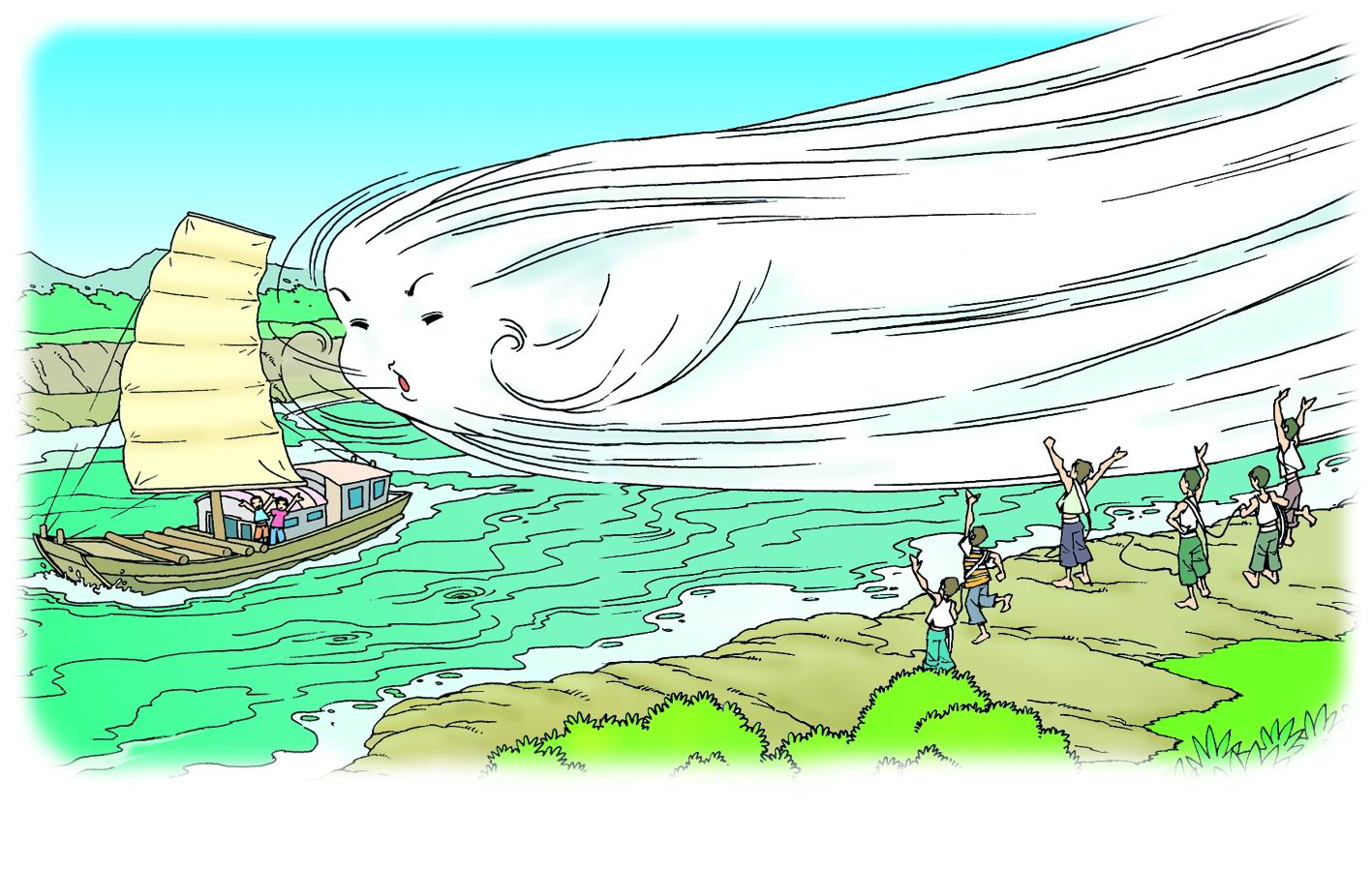 作业：回家后把风娃娃在田野和河边做的事情再讲给爸爸妈妈听一听。
[Speaker Notes: 师：下面，请同学们自己再读读风娃娃来到河边这一段，想一想风娃娃真的帮助到了船工吗？请你试着根据刚才的方法把句子补充完整。听听这位同学怎样说。
生录音：风娃娃来到河边，看见很多船工“嗨哟嗨哟”喊着号子，费力地拉着一艘大船，他急忙跑过去对着船帆用力吹了口气，船飞快地跑了起来，船工们一边收起纤绳，一边向风娃娃表示感谢。]
想一想，说一说：风娃娃还会做哪些好事？
风娃娃来到       ，看到        ，
他（怎么做）                           。（结果）_______________________________。
城 市（大雾弥漫） 
 森 林（乌云漫天）
葡萄沟（晾晒着葡萄）  
洗衣房（挂着湿漉漉的衣服）
 ……
想一想，说一说：风娃娃还会做哪些好事？
风娃娃来到 城市  ，看到大雾弥漫，
他冒着大雾，鼓起腮帮，使劲一吹。
大雾不见了，城市里的街道、行人都露出来了。
想一想，说一说：风娃娃还会做哪些好事？
风娃娃来到 森林  ，看到乌云漫天，
他对着乌云，鼓起腮帮，使劲一吹。
乌云飘走了，太阳公公照射进森林，动物植物们快乐地成长。
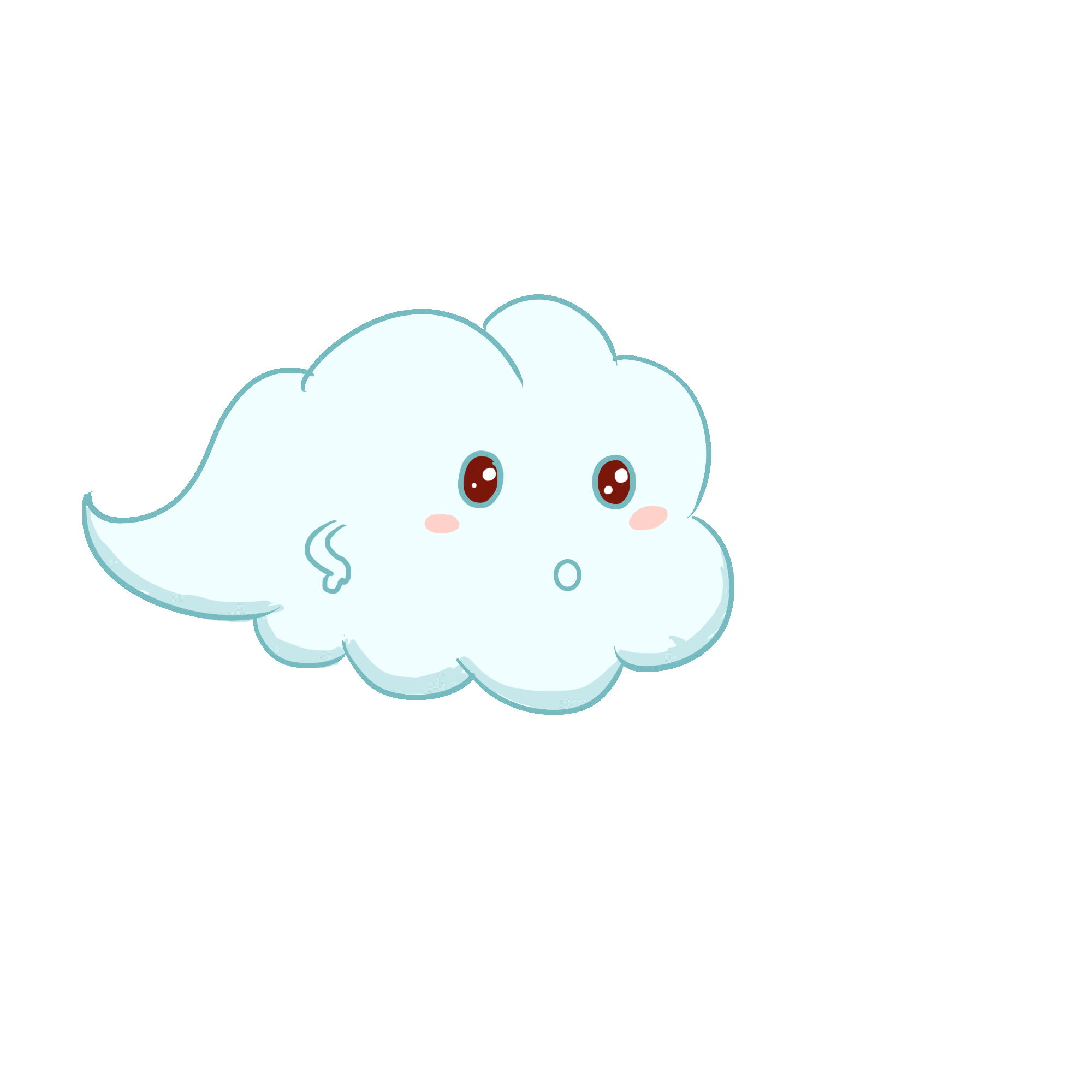 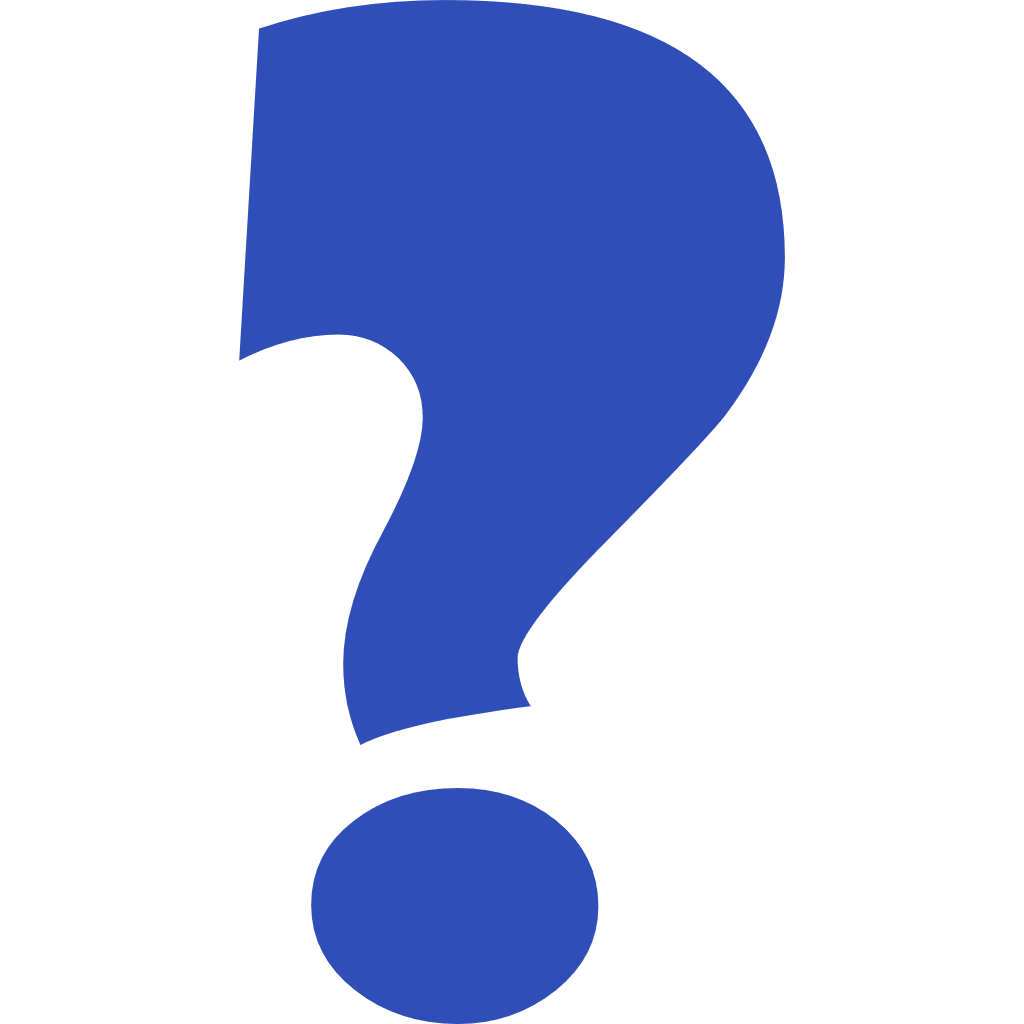 帮助人们做好事，真容易，只要有力气就行。
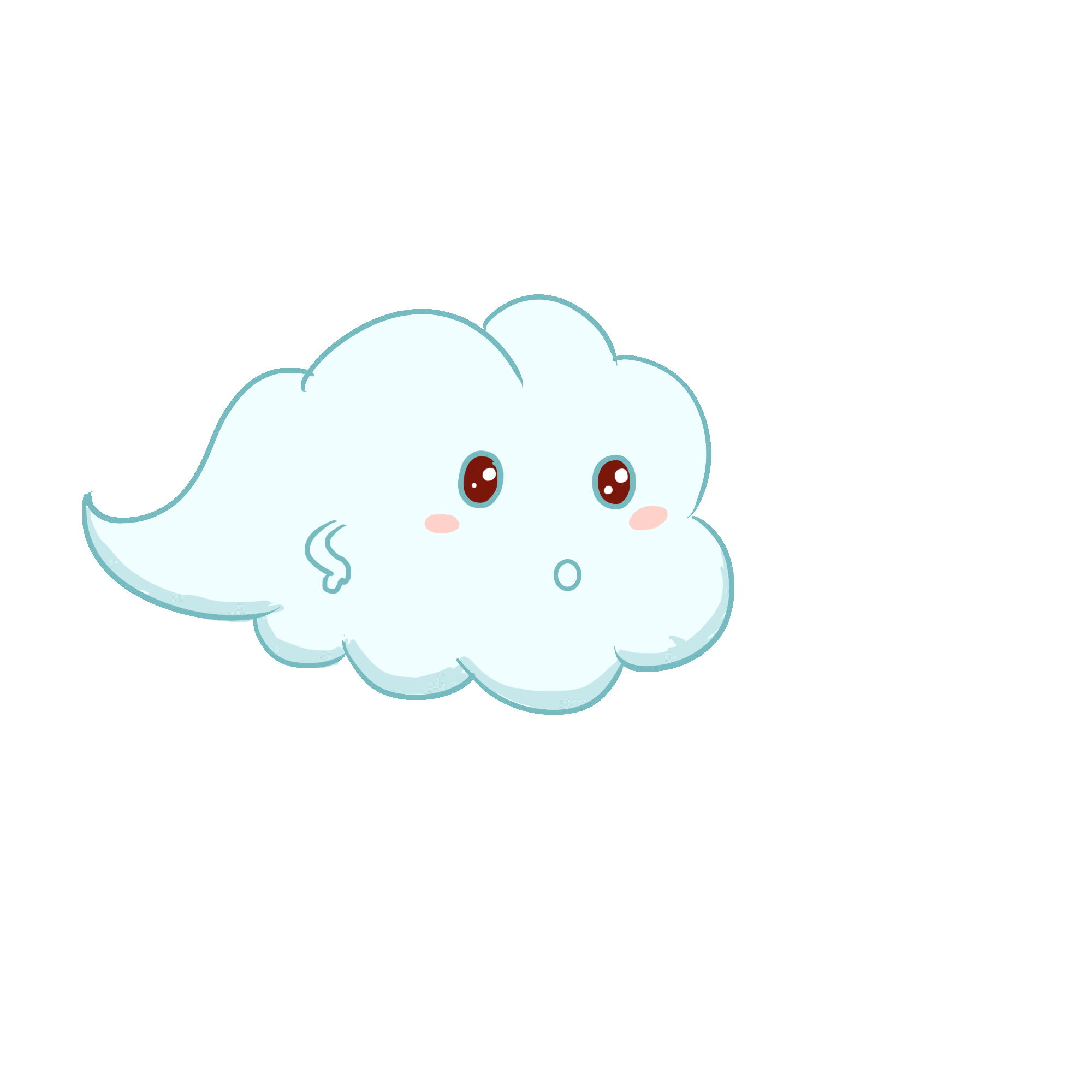 书写指导
场
chǎnɡ
左右
结构：
部首：
土
左窄右宽，“土”最后一横变提。右边第一笔为横折折折钩，第一撇略短，第二撇稍长，两撇基本平行。
书写指导：
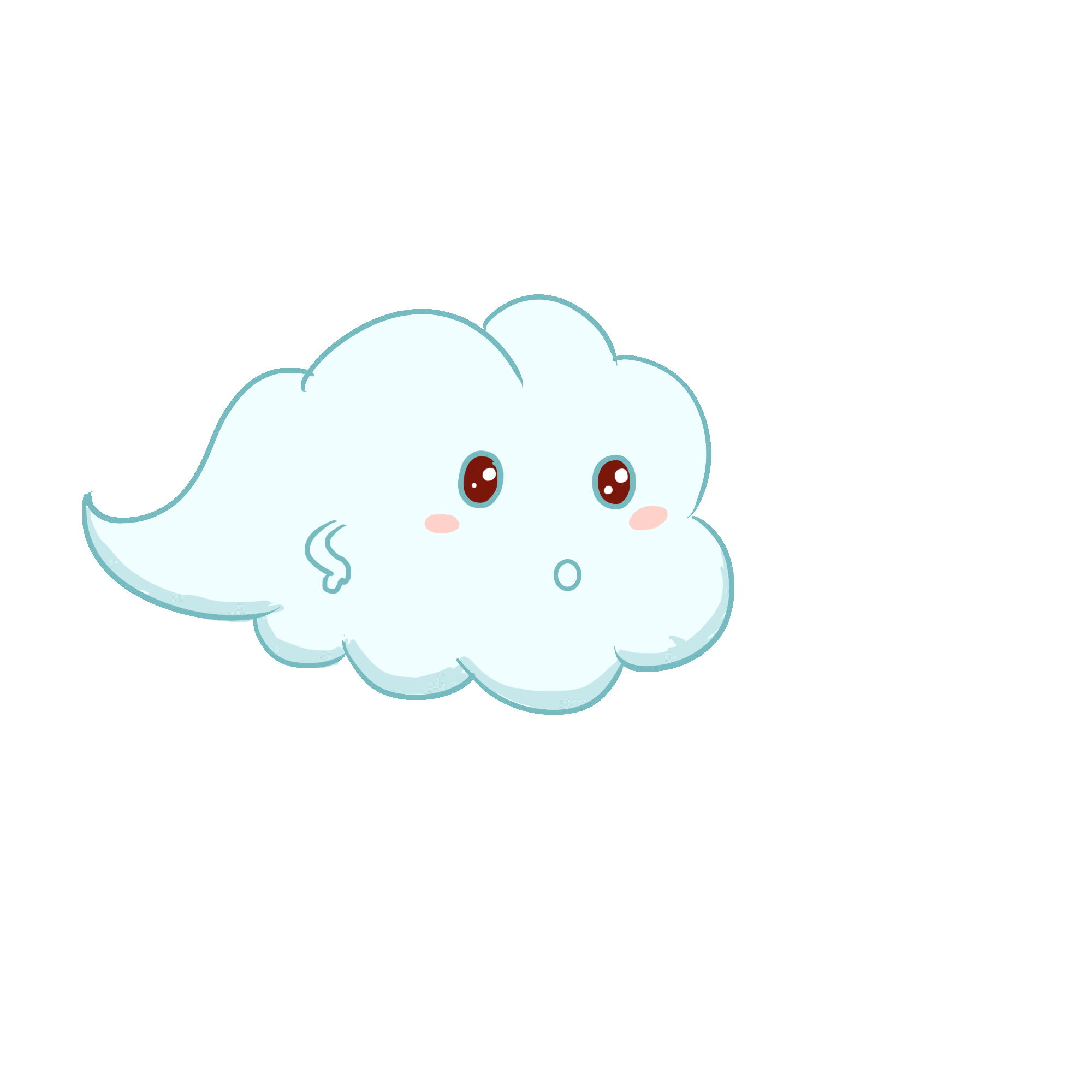 书写指导
得
dé
左右
结构：
部首：
彳
左窄右宽，右边多横等距，但长短不同，第十笔竖钩从短横处起笔。
书写指导：
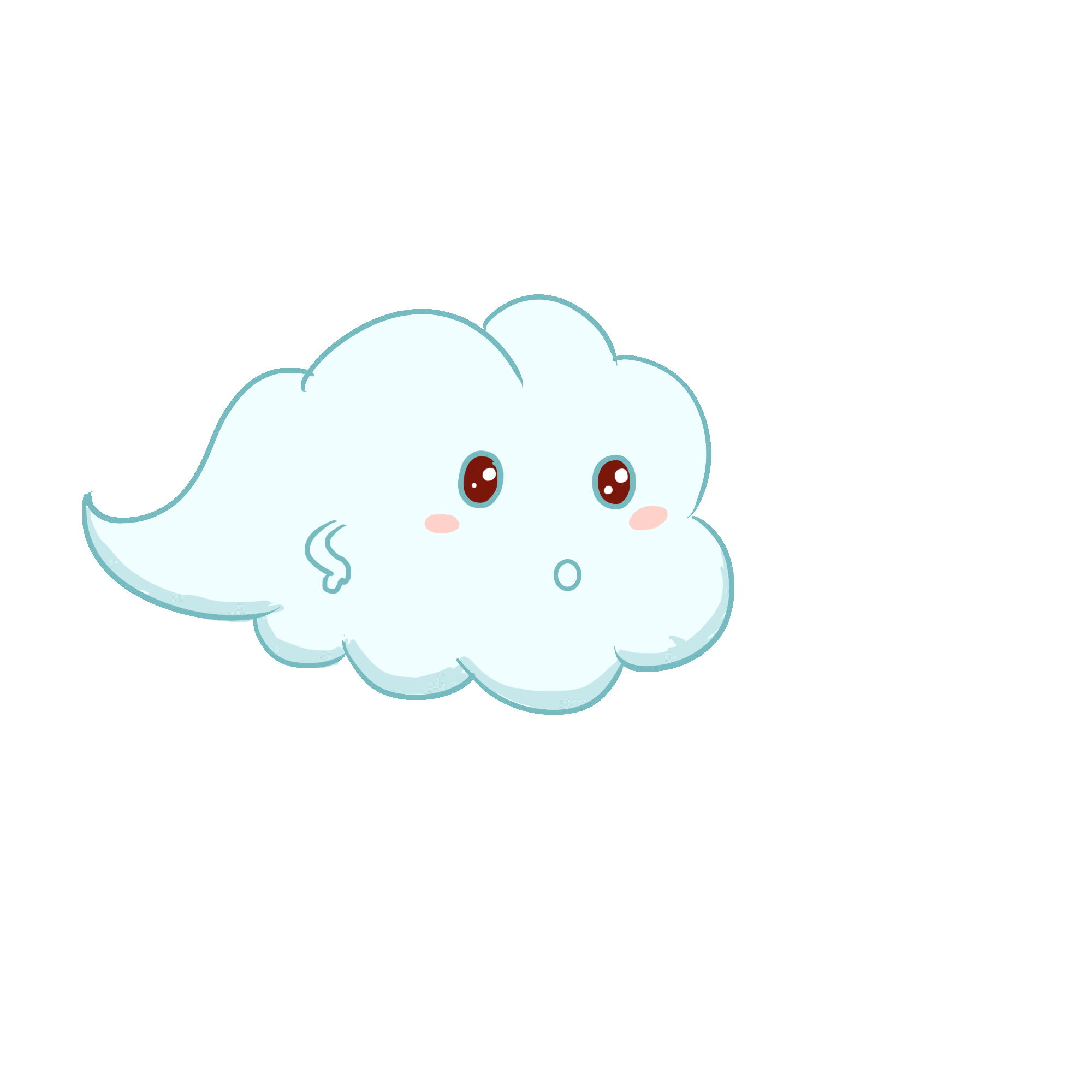 书写指导
秧
yānɡ
左右
结构：
部首：
禾
左窄右宽，“禾”的捺变点，“央”的第三笔横在横中线下侧起笔。
书写指导：
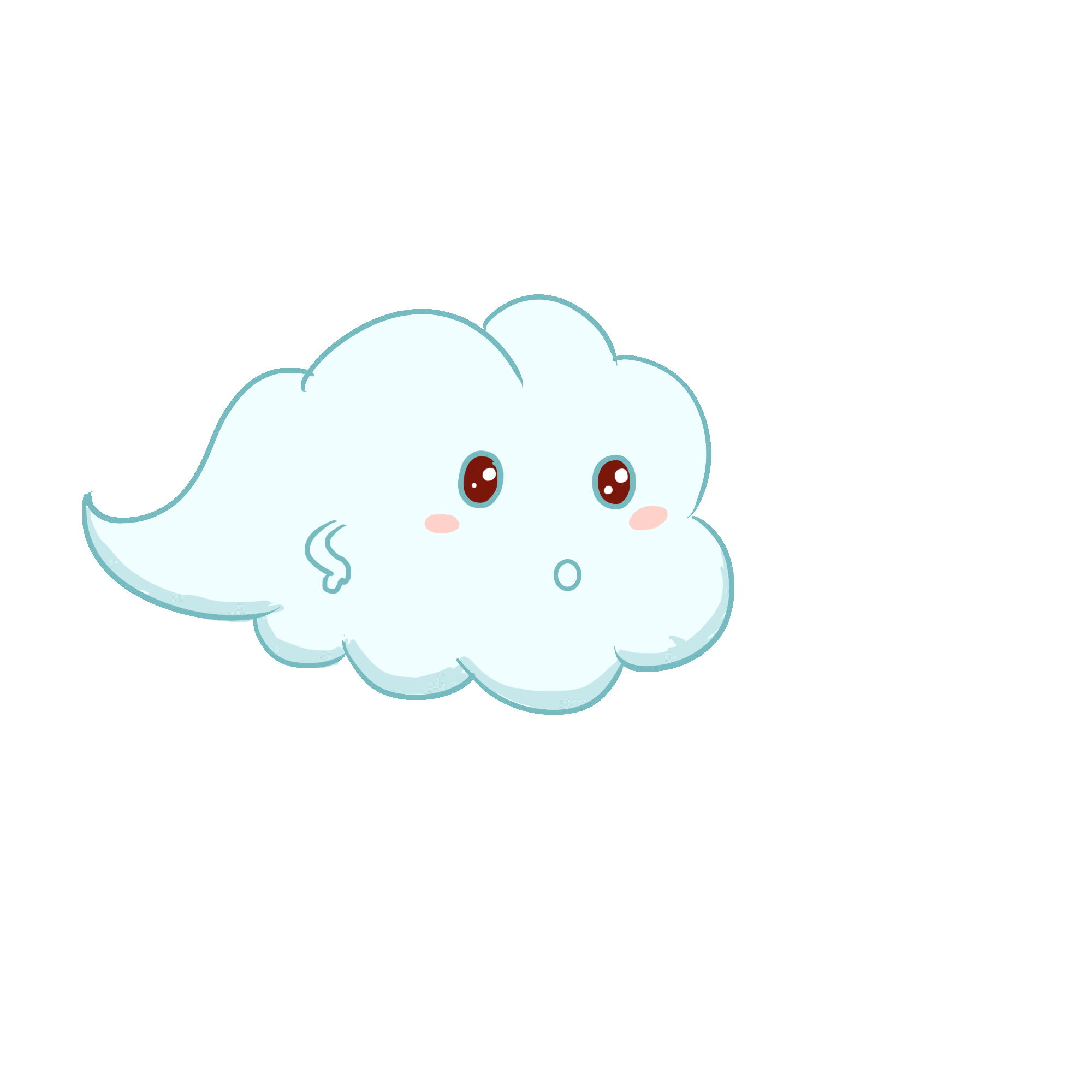 书写指导
苗
miáo
上下
结构：
部首：
艹
书写指导：
上宽下窄，“田”字稍扁，横折的横段写在横中线上。